ФЕДЕРАЛЬНОЕ ГОСУДАРСТВЕННОЕ БЮДЖЕТНОЕ ОБРАЗОВАТЕЛЬНОЕ УЧРЕЖДЕНИЕ ВЫСШЕГО ОБРАЗОВАНИЯ «КРАСНОЯРСКИЙ ГОСУДАРСТВЕННЫЙ МЕДИЦИНСКИЙ УНИВЕРСИТЕТ ИМЕНИ ПРОФЕССОРА В.Ф. ВОЙНО-ЯСЕНЕЦКОГО» МИНЗДРАВА ЗДРАВООХРАНЕНИЯ РОССИЙСКОЙ ФЕДЕРАЦИИ ФАРМАЦЕВТИЧЕСКИЙ КОЛЛЕДЖ
Лицензируемые виды деятельности в аптечных организациях
Студентка: Филимонова О.Ю
Отделение: Фармация
Группа: 312-1
Лицензирование аптечных организаций
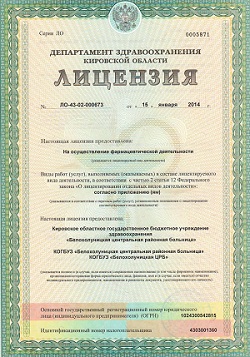 Система сертификации лекарственных препаратов для международной торговли, в соответствии с которой осуществляется лицензирование лекарственных препаратов, производителей и оптовиков.
Нормативные документы
В связи с осуществлением лицензирования отдельных видов деятельности, осуществляется посредством:
Федерального закона № 99-ФЗ "О лицензировании отдельных видов деятельности«;
Постановление Правительства Российской Федерации от 22 декабря 2011 г. N 1081 «О лицензировании фармацевтической деятельности, Положение о лицензировании фармацевтической деятельности (Утверждено Постановлением Правительства Российской Федерации от 22 декабря 2011 г. N 1081).
Под лицензированием понимается деятельность лицензирующих органов по предоставлению, переоформлению лицензий, продлению срока действия лицензий, осуществлению лицензионного контроля, приостановлению, возобновлению, прекращению действия и аннулированию лицензий, формированию и ведению реестра лицензий, формированию государственного информационного ресурса, а также по предоставлению в установленном порядке информации по вопросам лицензирования.
Лицензируемые виды деятельности
Все существующие виды деятельности с точки зрения лицензирования можно разделить на три группы:
Деятельность, не требующая лицензирования;
Деятельность, требующая специального лицензирования;
Деятельность, лицензирование которой проводится в соответствии с Федеральным законом "О лицензировании отдельных видов деятельности".
К первой группе можно отнести оказание некоторых фармацевтических услуг, например доставку лекарств на дом. Культивирование лекарственных растений, проведение научных исследований в области изыскания, создания, получения, разработки технологии ЛС (кроме наркотических средств и психотропных веществ) также не требуют лицензирования.
Ко второй группе относятся виды деятельности, лицензирование которых осуществляется в соответствии со специальными нормативными документами и на которые действие Федерального закона "О лицензировании отдельных видов деятельности" не распространяется (например, оборот этилового спирта и спиртосодержащей продукции).
Ко третьей группе относятся виды деятельности, на которые распространяется действующий Федеральный закон "О лицензировании отдельных видов деятельности" и которые перечислены в соответствующей статье.
Спасибо за внимание!